Άλγεβρα Β Λυκειου
1
ΓΕΝΙΚΟ ΛΥΚΕΙΟ ΚΑΛΗΣ

Τσεμπερλίδου Χρυσούλα
Μαθηματικός
Πολυωνυμικεσ εξισωσεισ
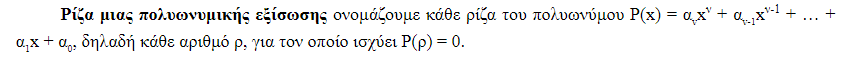 2
Μέθοδοι επίλυσης πολυωνυμικών εξισώσεων
3
Α. παραγοντοποιηση
Παράδειγμα 1
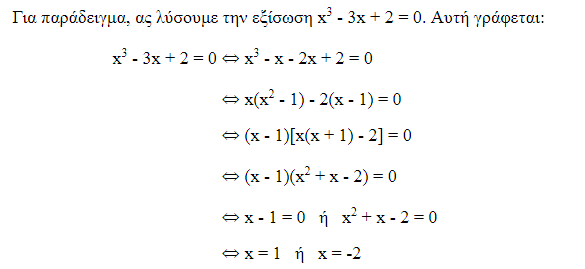 4
Β. Μεθοδοσ ακεραιων ριζων
Οπότε οι πιθανές ακέραιες ρίζες είναι οι διαιρέτες του σταθερού όρου α0
5
Παράδειγμα 1
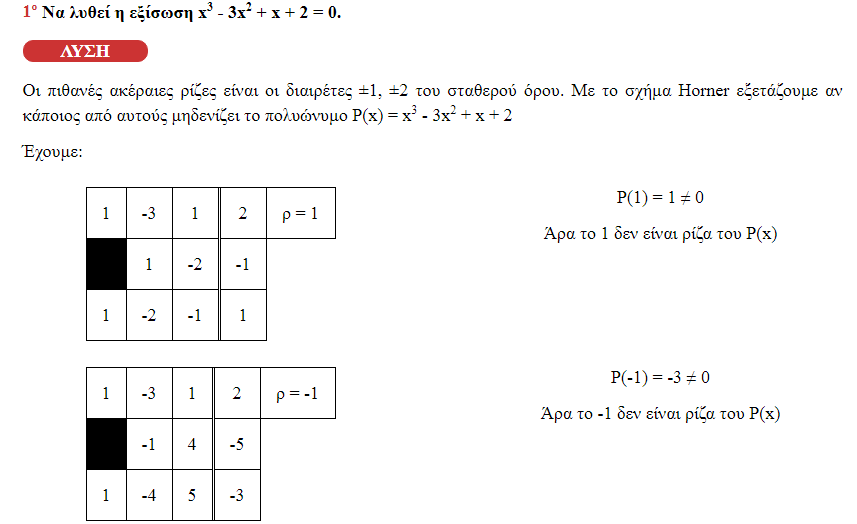 6
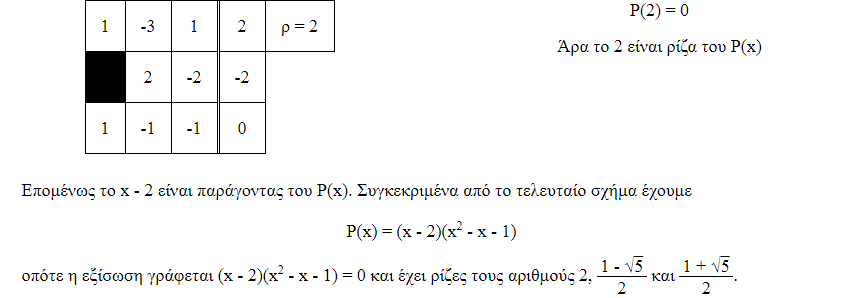 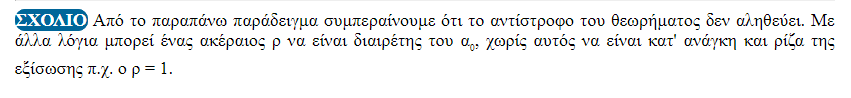 7
Παράδειγμα 2
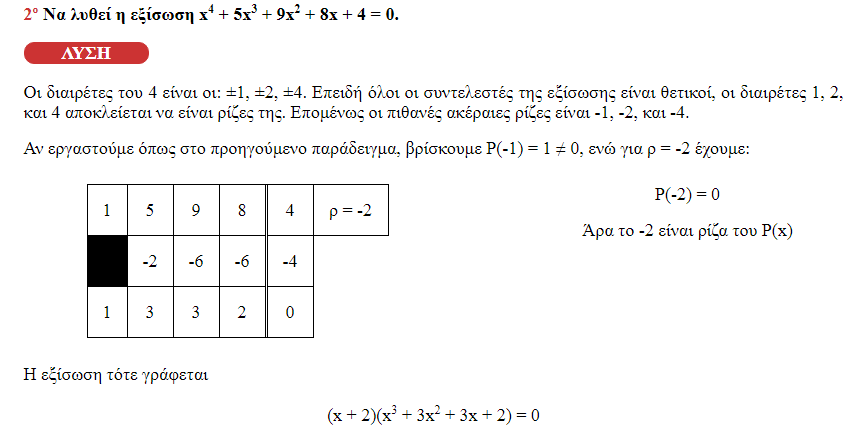 8
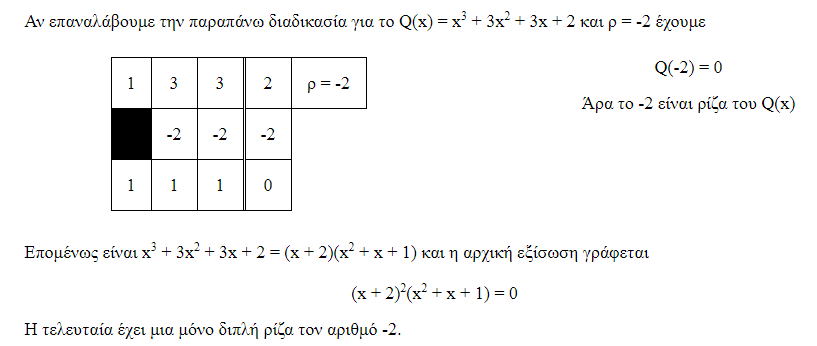 9
Α ομάδα ασκήσεων (πολυωνυμικές εξισώσεις)
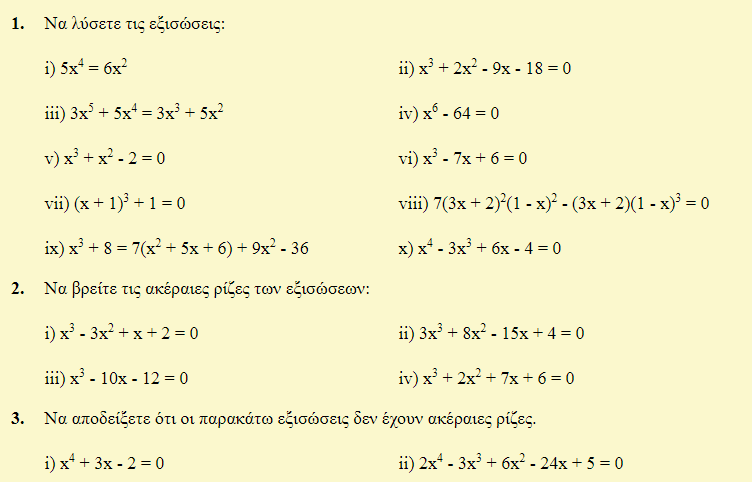 10
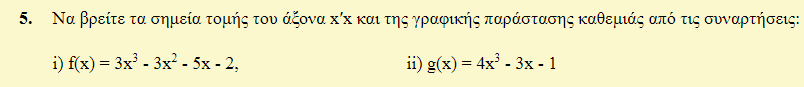 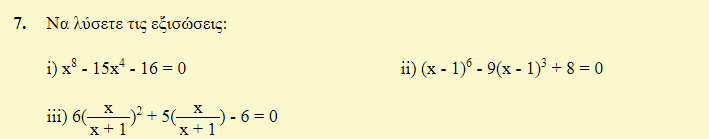 Β ομάδα ασκήσεων (πολυωνυμικές εξισώσεις)
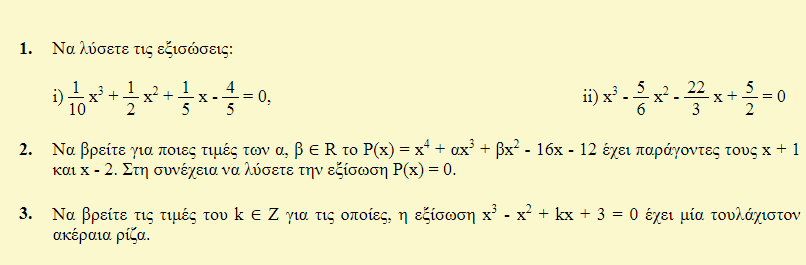 11
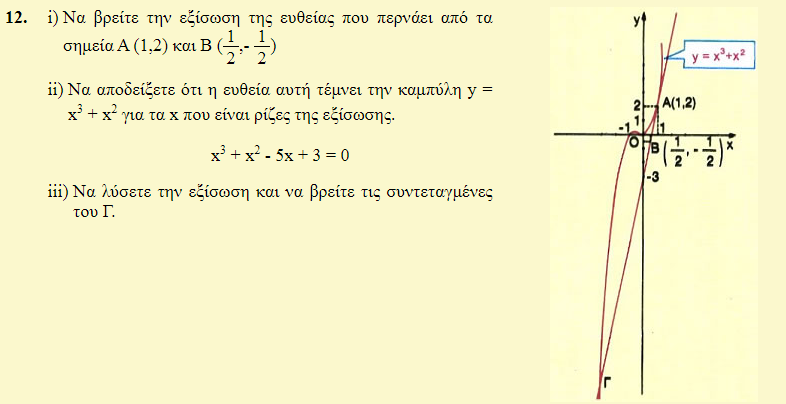 Σχόλιο: Η εξίσωση της ευθείας (ε) είναι της μορφής y=αx+β
12